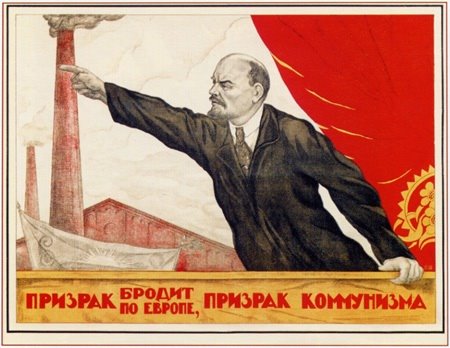 Shostakovich, Symphony No. 5, finale (1937)
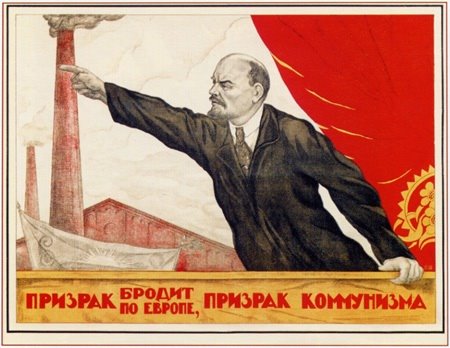 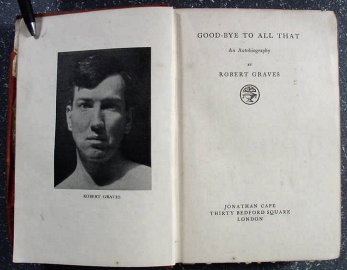 1920s: Decisive Tip of the Balance
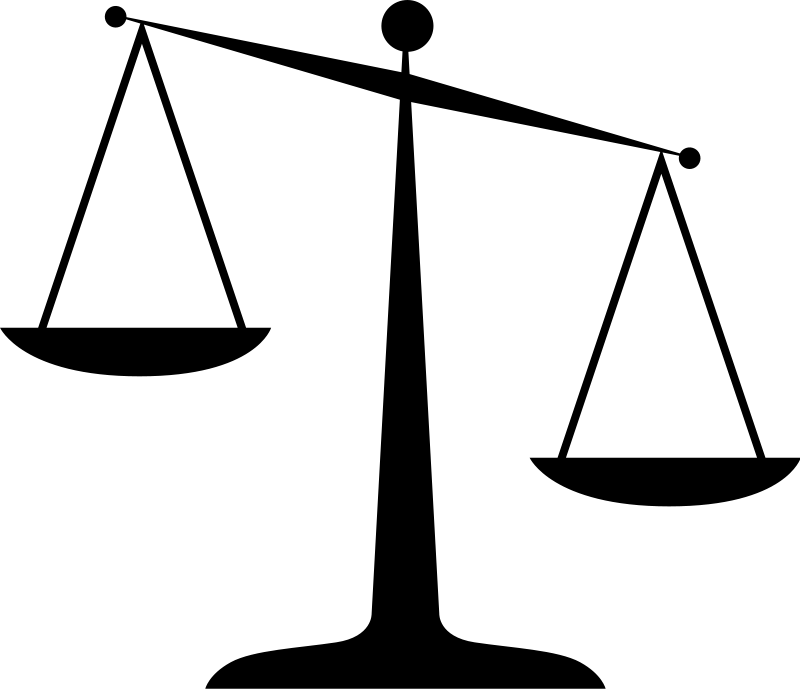 “Art”
Politics
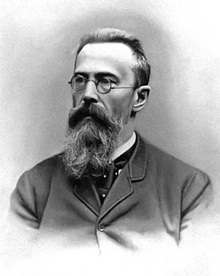 Nikolai Rimsky-Korsakov

“Russian Easter Festival Overture” (1888)
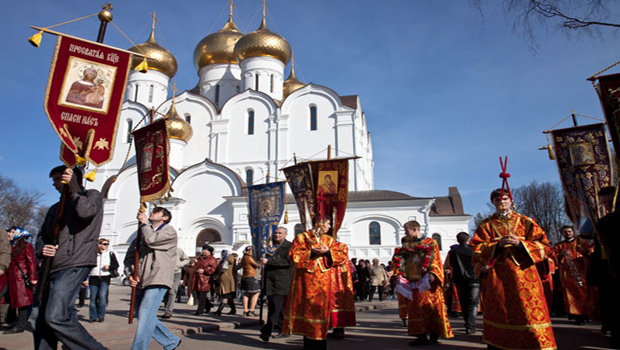 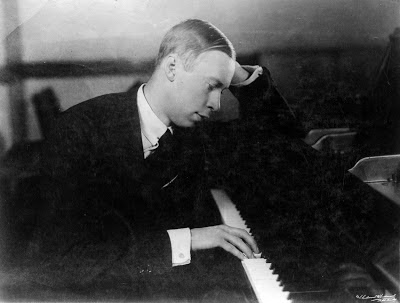 Sergey Prokofiev (1891-1953)
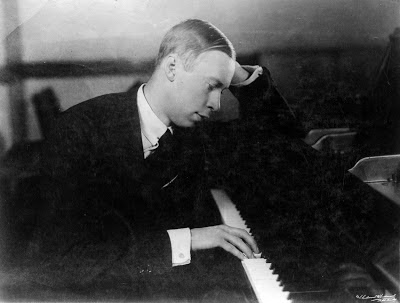 Sergey Prokofiev, Piano Concerto No. 3, first movement:
Prokofiev, piano; Piero Coppola, London Symphony Orchestra (rec. 1932)
The Russian Dilemma
“Art for Art’s Sake”
The Russian Dilemma
Or: an anti-elitist 
“art for the people” 
to further social or political agendas?
“Art for Art’s Sake”
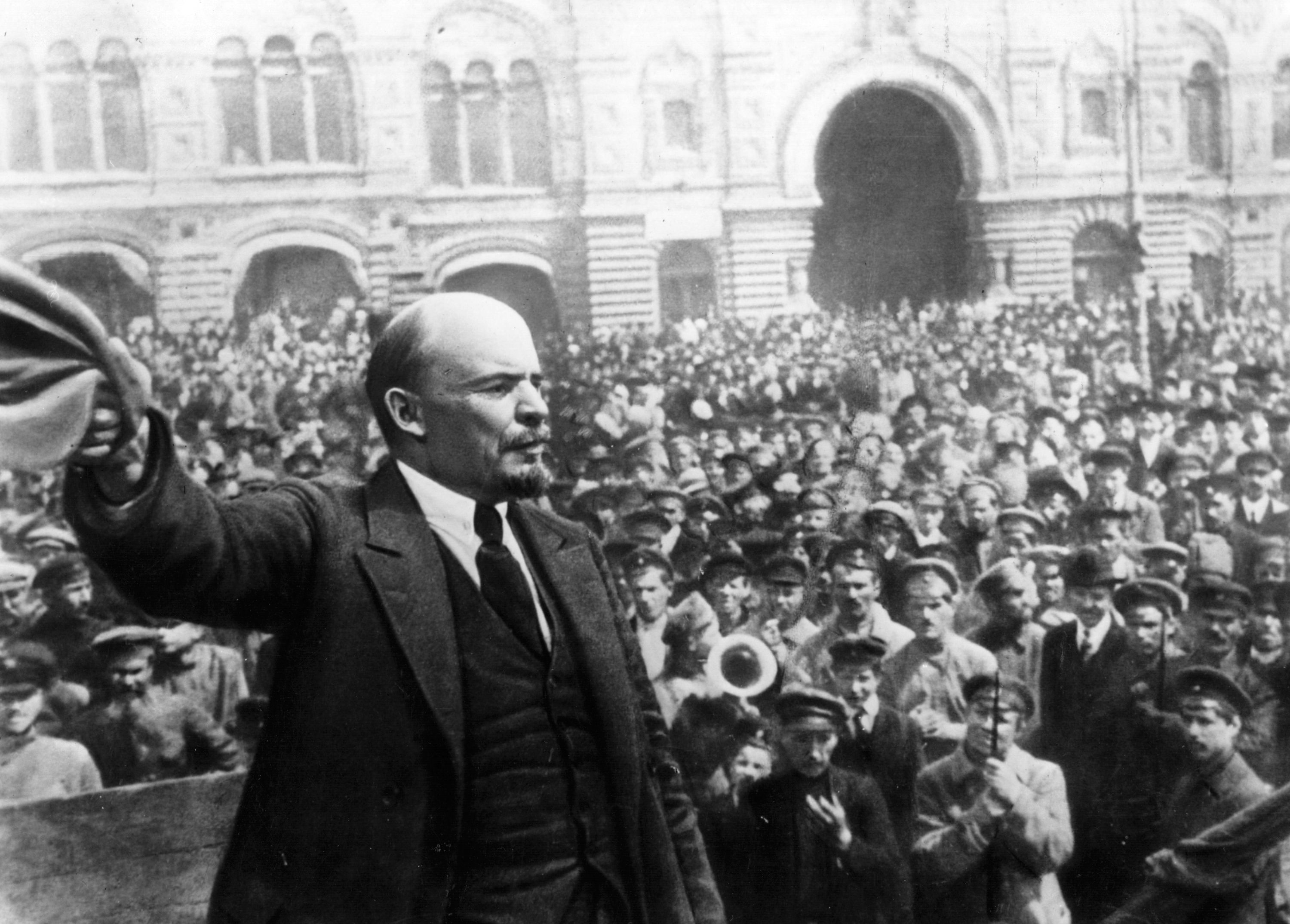 Lenin on art: 

“Art belongs to the people.  It must have its deepest roots in the broad masses of the workers. . . . Are we to give cake and sugar to a minority when the mass of workers and peasants still lack black bread?”
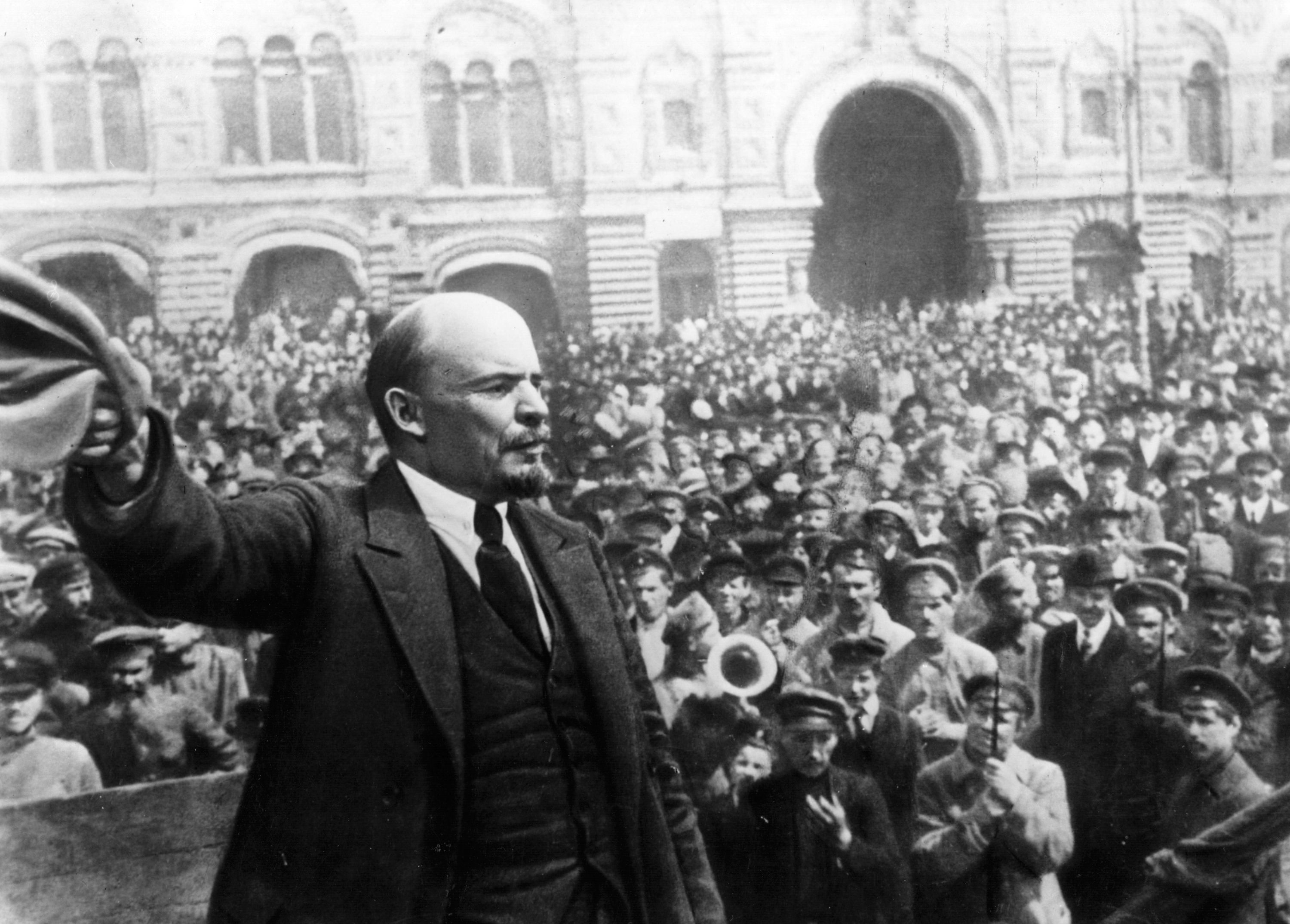 Lenin on art: 

“Art belongs to the people.  It must have its deepest roots in the broad masses of the workers. . . . Are we to give cake and sugar to a minority when the mass of workers and peasants still lack black bread?”
In short: there can be no “politically neutral” art. 
If you are not explicitly for us, you are objectively against us.
October 1917: The Bolshevik Revolution
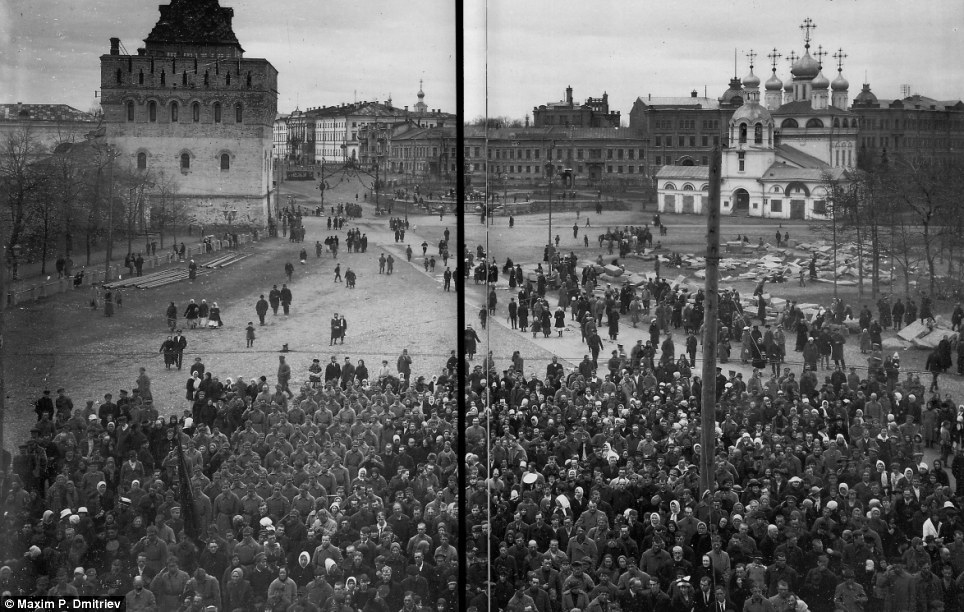 October 1917: The Bolshevik Revolution
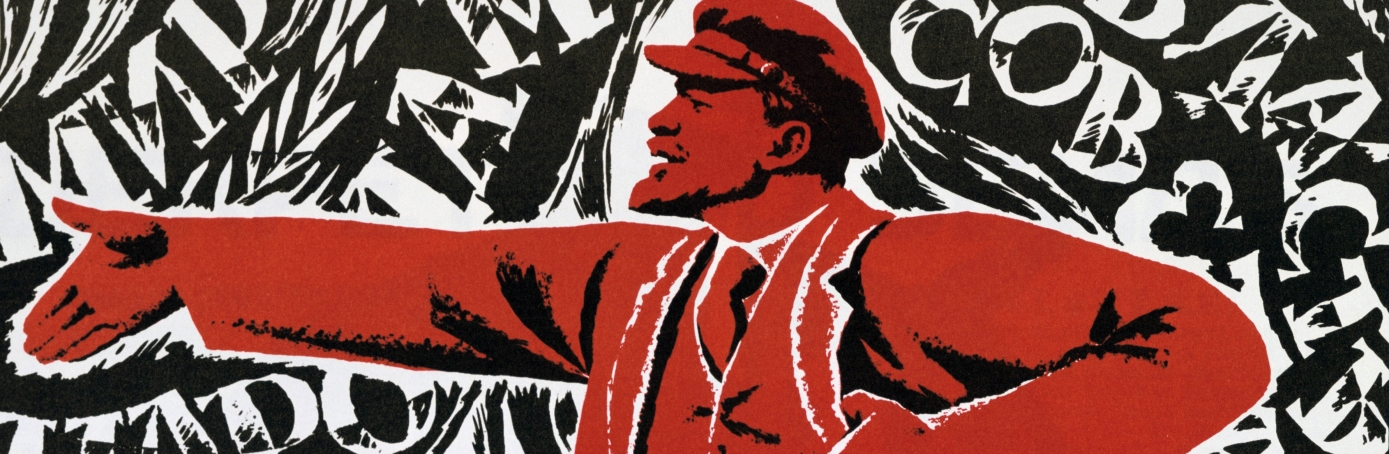 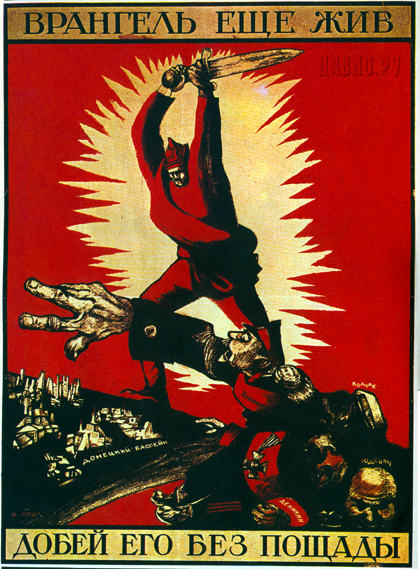 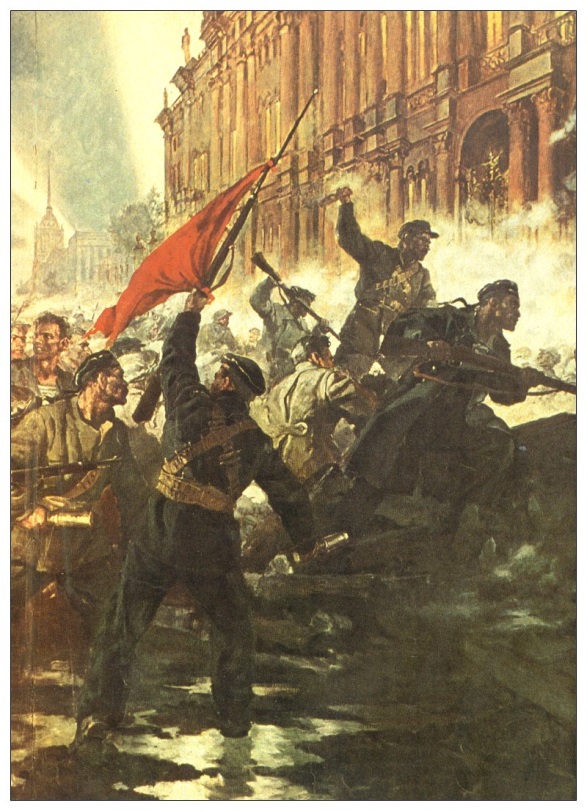 Nikolai Kogout, Poster, 1920
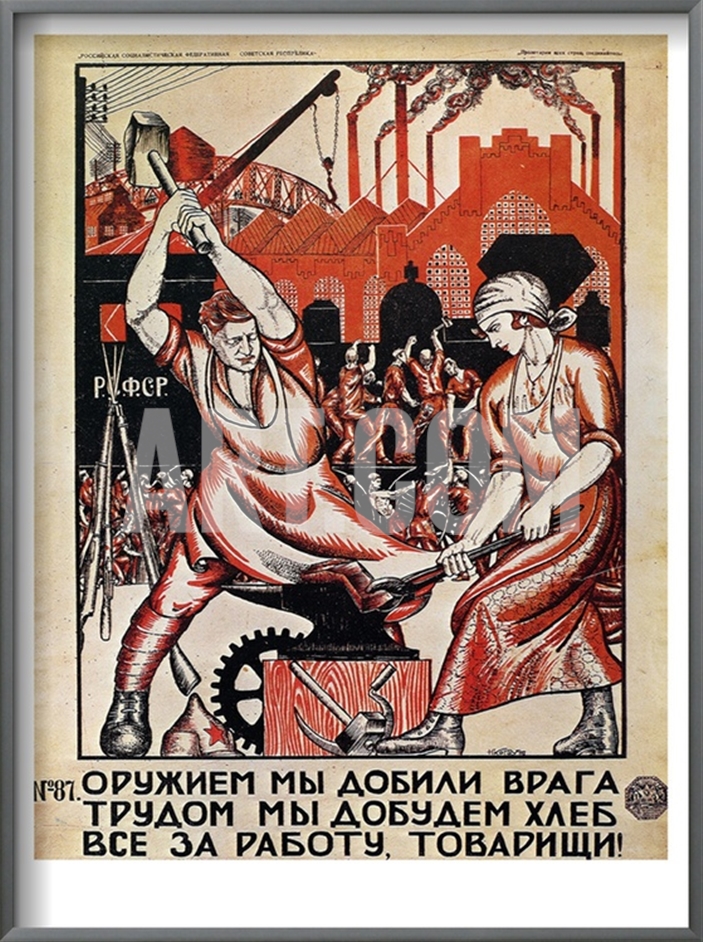 “We have smashed the enemy by force of arms!  
We will earn our bread with labor.  Comrades, get to work!”
1920s: Not returning to Russia
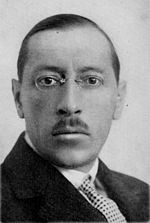 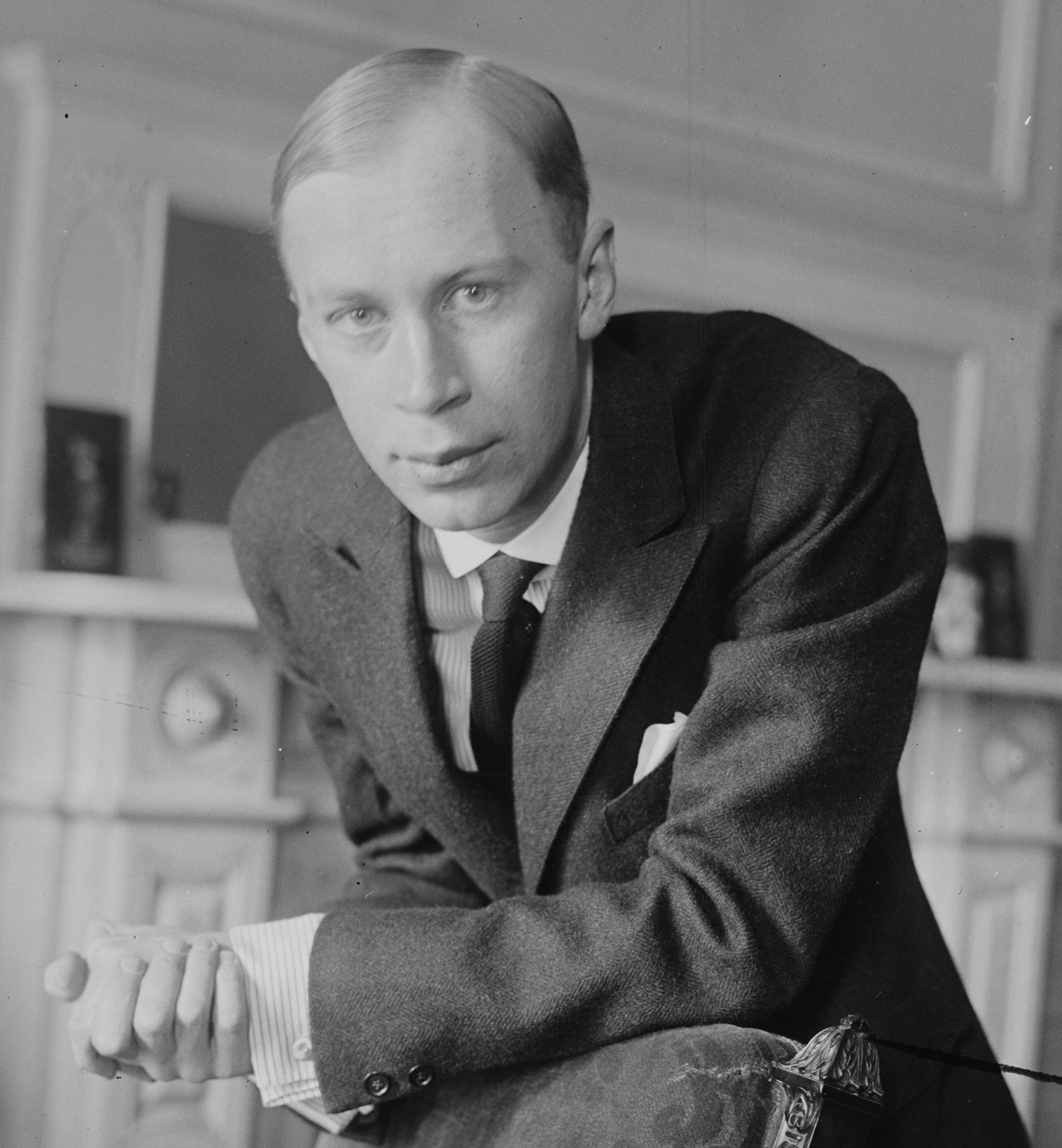 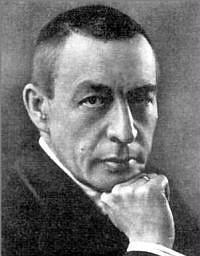 Stravinsky                                     Prokofiev                                      Rachmaninoff
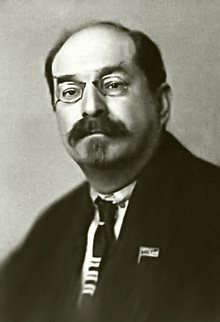 Anatoly Lunacharsky
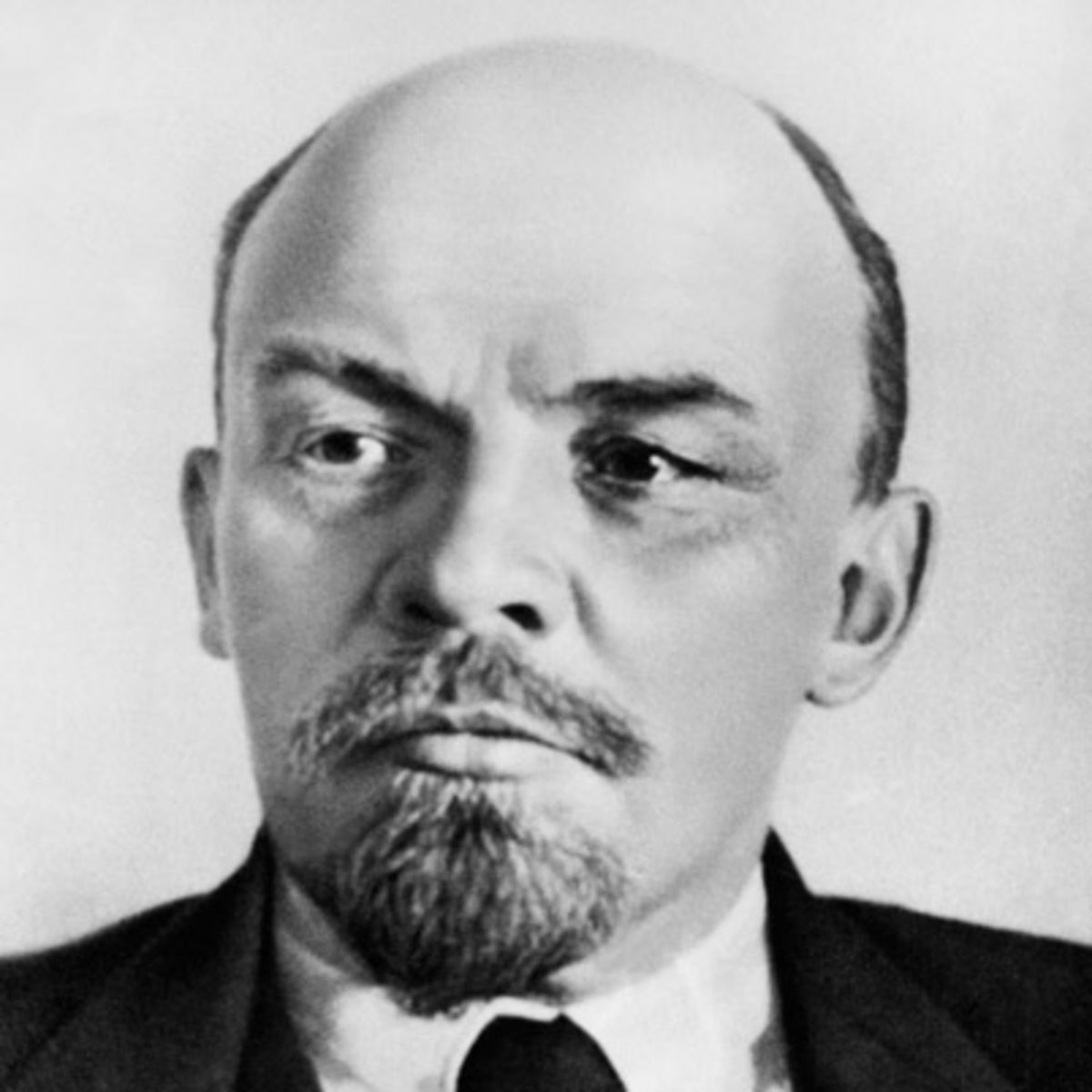 “Cultural problems cannot be solved as quickly as political problems. . . .  It is impossible to achieve cultural victory . . . in a short time.”  (1921)
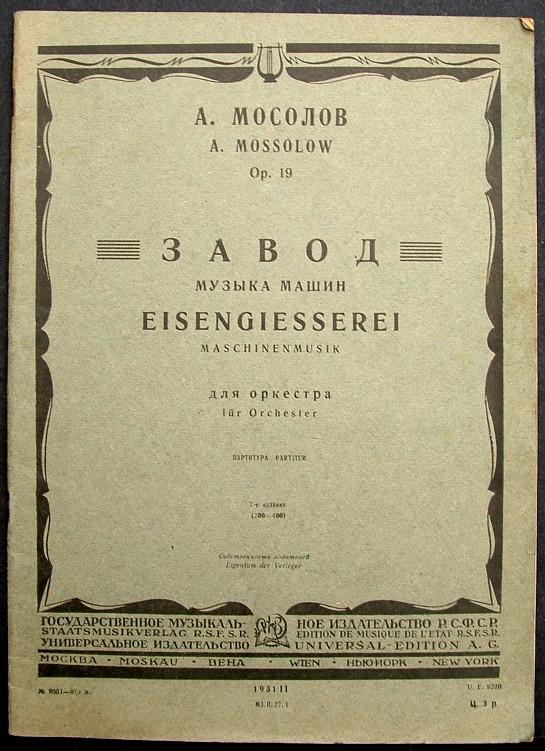 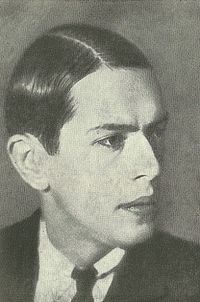 Aleksandr Mosolov
Zavod (Iron Foundry, 
from the ballet, Steel, 1926-28)
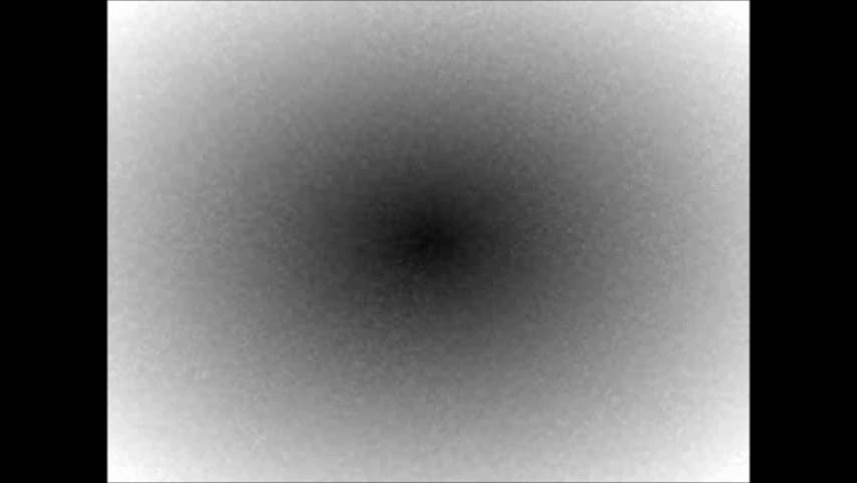 Russian “constructivism”:
Aleksandr Mosolov, Zavod (Iron Foundry), 1926-28)
Nikolai Kogout, Poster, 1920
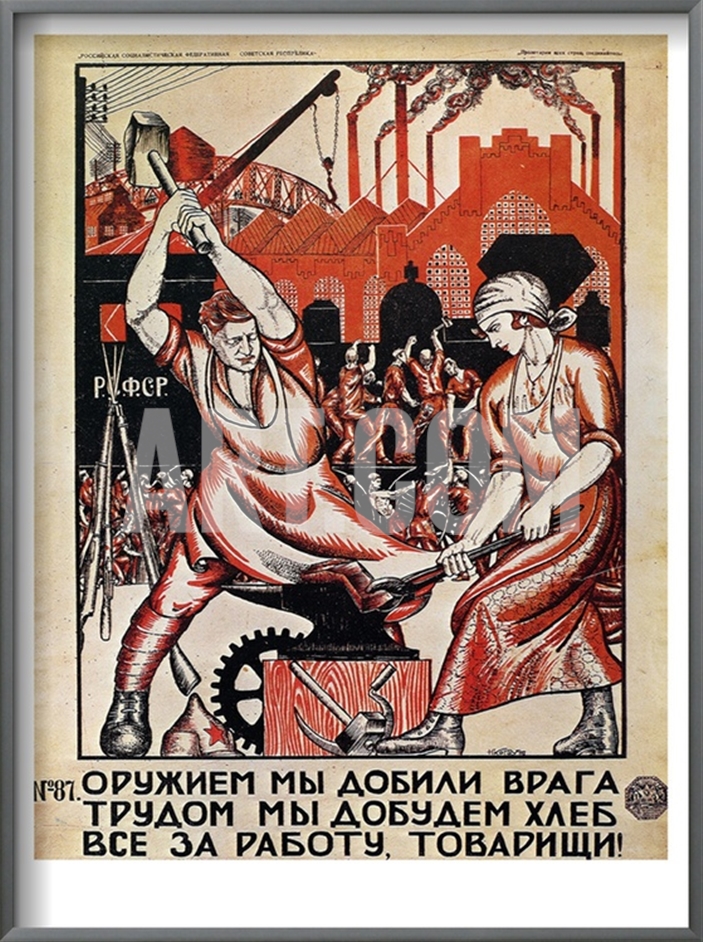 “We have smashed the enemy by force of arms!  
We will earn our bread with labor.  Comrades, get to work!”
Soviet Union, 1920s: Two Rival Musical Factions
ASM (ACM): Association for Contemporary Musicians (1924)
Soviet Union, 1920s: Two Rival Musical Factions
RAPM: Russian Association of Proletarian Musicians (1923)
ASM (ACM): Association for Contemporary Musicians (1924)
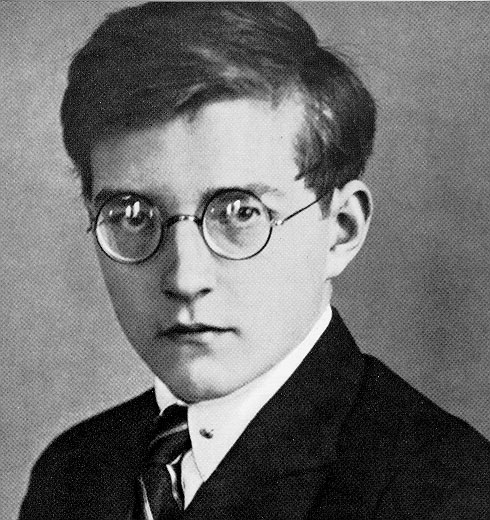 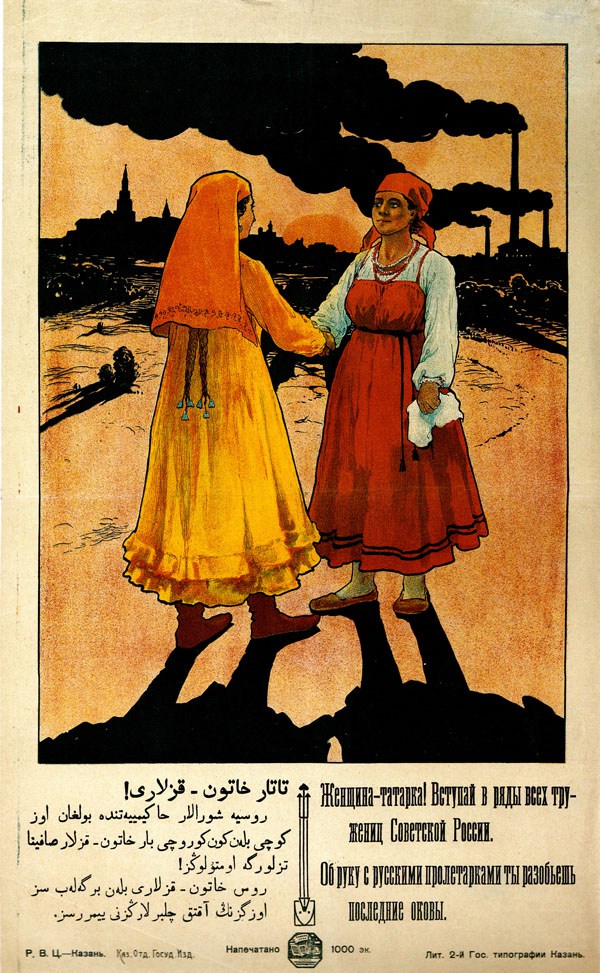 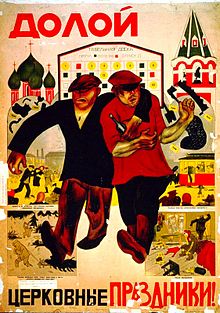 Dmitri Shostakovich (1906-1975)
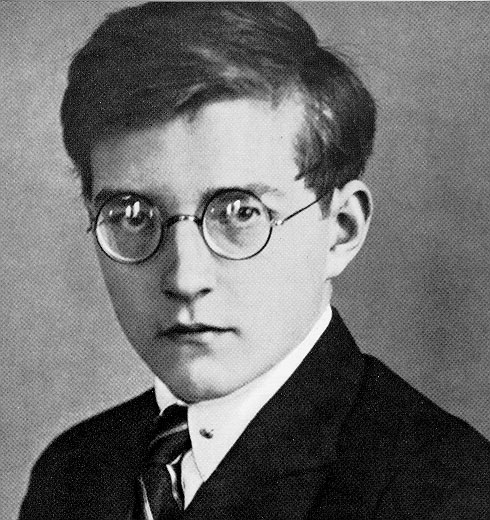 Symphony No. 1 (1925)
Dmitri Shostakovich (1906-1975)
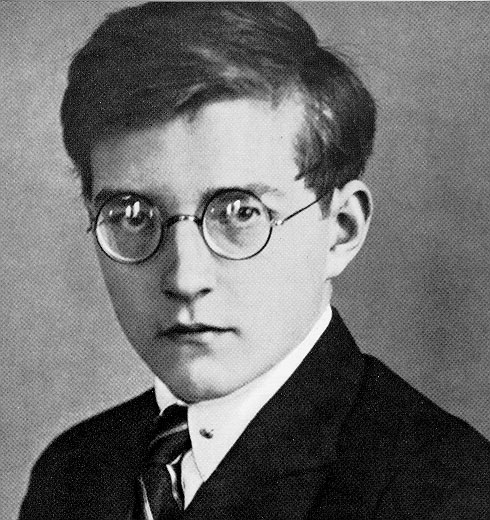 Symphony No. 1 (1925)
Movement 1
Dmitri Shostakovich (1906-1975)
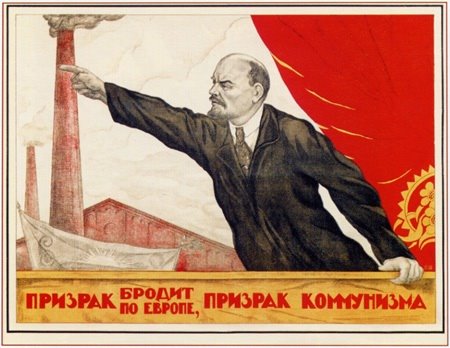 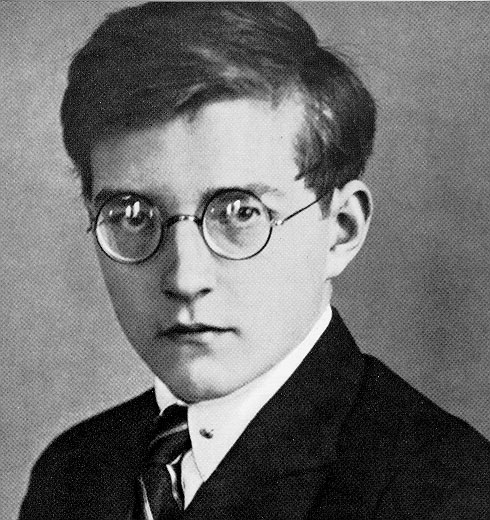 Symphony No. 2, “October Revolution” (1928)
Dmitri Shostakovich (1906-1975)
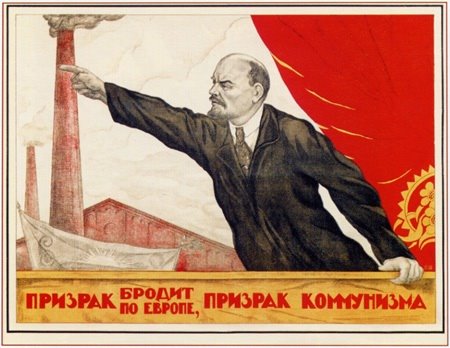 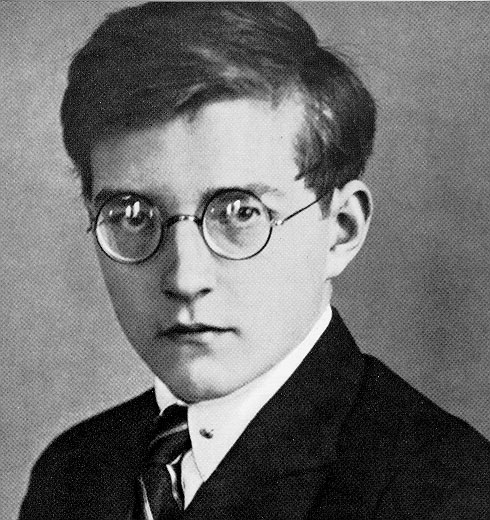 Symphony No. 2, “October Revolution” (1928)

Concluding words: 

“There is the banner, the name of living generations!  October!  The Commune! and Lenin!”
Dmitri Shostakovich (1906-1975)
1932: The Party Resolution, nationalizing all artistic, literary, and musical groups
1932: The Party Resolution, nationalizing all artistic, literary, and musical groups

1932: formation of the Soviet Composer’s Union, with its eventual journal 
for information, review, and official policy, Sovetskaya Muzïka.
1932: The Party Resolution, nationalizing all artistic, literary, and musical groups

1932: formation of the Soviet Composer’s Union, with its eventual journal 
for information, review, and official policy, Sovetskaya Muzïka.
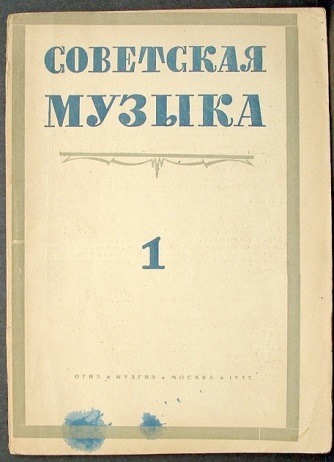 1932: The Party Resolution, nationalizing all artistic, literary, and musical groups

1932: formation of the Soviet Composer’s Union, with its eventual journal 
for information, review, and official policy, Sovetskaya Muzïka.

1933: doctrine of “socialist realism” (contra “formalism”), with official guidelines laid down by the Party Congress in 1934
1932: The Party Resolution, nationalizing all artistic, literary, and musical groups

1932: formation of the Soviet Composer’s Union, with its eventual journal 
for information, review, and official policy, Sovetskaya Muzïka.

1933: doctrine of “socialist realism” (contra “formalism”), with official guidelines laid down by the Party Congress in 1934
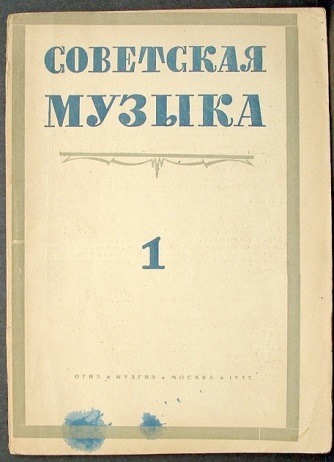 1933: “The main attention of the Soviet composer must [now] be directed toward the victorious, progressive principles of reality, toward all that is heroic, bright, and beautiful. . . .  Socialist realism demands an implacable struggle against folk-negating modernistic directions that are typical of the decay of contemporary bourgeois art, against subservience and servility toward modern bourgeois culture.”
1932: The Party Resolution, nationalizing all artistic, literary, and musical groups

1932: formation of the Soviet Composer’s Union, with its eventual journal 
for information, review, and official policy, Sovetskaya Muzïka.

1933: doctrine of “socialist realism” (Maxim Gorky, contra “formalism”), with 
official guidelines laid down by the Party Congress in 1934

                                       Art Music Must Be:

Proletarian: art relevant to the workers and understandable to them.
Typical: scenes of everyday life of the people.
Realistic: in the representational sense.
Partisan: supportive of the aims of the State and the Party.
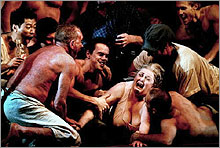 Shostakovich, Lady Macbeth of Mtsensk (premiere, January 1934)
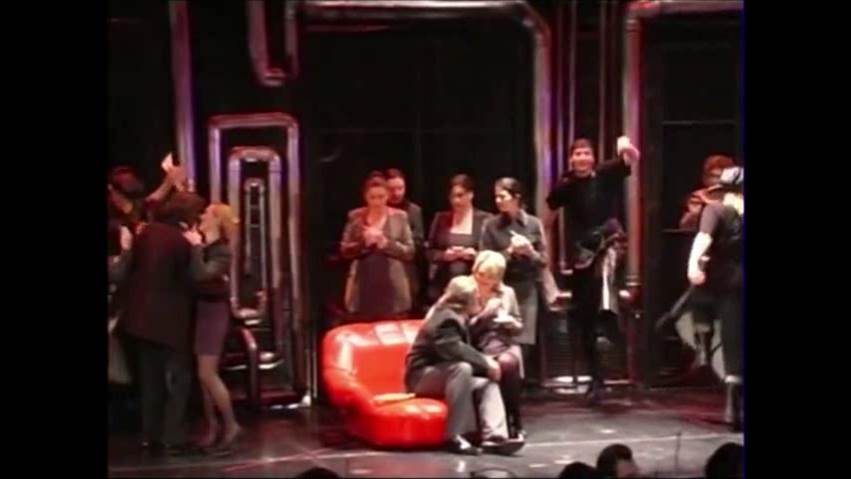 Shostakovich, Lady Macbeth of Mtsensk (premiere, January 1934)
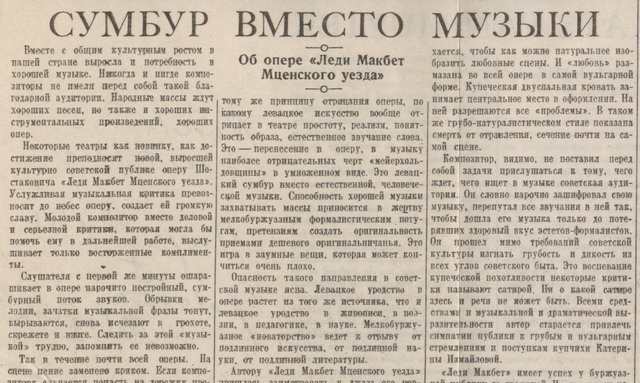 Pravda, 1936: “Muddle instead of Music”
Shostakovich: Symphony No. 5 (1937)
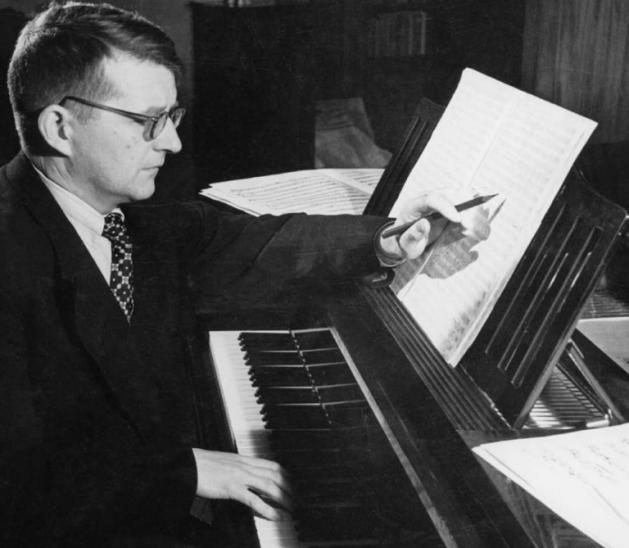 Shostakovich: Symphony No. 5 (1937)
first movement: exposition
P = Four Cycles or Subrotations
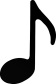 = 76
1                                    2                                              3                                           4
P1   P2     P1                   P1                  P1
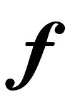 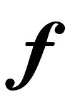 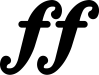 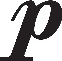 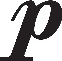 D minor
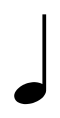 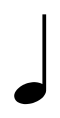 = 84
No closing cadence!
= 92
S1             (empty/vacant)                         S1
Dev.
P2
Tonally migratory                                                                                     restart on B minor 
 ………….Cb            E!
Shostakovich: Symphony No. 5 (1937)
first movement: exposition
P = Four Cycles or Subrotations
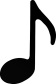 = 76
1                                    2                                              3                                           4
P1   P2     P1                   P1                  P1
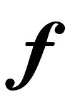 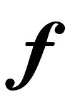 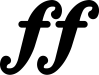 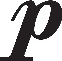 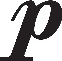 D minor
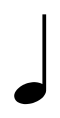 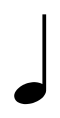 = 84
No closing cadence!
= 92
S1             (empty/vacant)                         S1
Dev.
P2
Tonally migratory                                                                                     restart on B minor 
 ………….Cb            E!
Shostakovich: Symphony No. 5 (1937)
first movement: exposition
P = Four Cycles or Subrotations
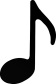 = 76
1                                    2                                              3                                           4
P1   P2     P1                   P1                  P1
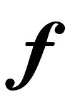 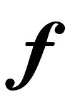 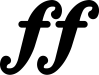 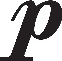 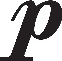 D minor
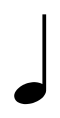 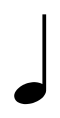 = 84
No closing cadence!
= 92
S1             (empty/vacant)                         S1
Dev.
P2
Tonally migratory                                                                                     restart on B minor 
 ………….Cb            E!
Shostakovich: Symphony No. 5 (1937)
first movement: exposition
P = Four Cycles or Subrotations
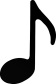 = 76
1                                    2                                              3                                           4
P1   P2     P1                   P1                  P1
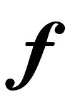 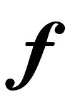 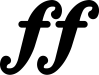 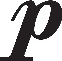 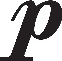 D minor
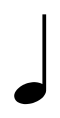 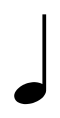 = 84
No closing cadence!
= 92
S1             (empty/vacant)                         S1
Dev.
P2
Tonally migratory                                                                                     restart on B minor 
 ………….Cb            E!
Shostakovich: Symphony No. 5 (1937)
first movement: exposition
P = Four Cycles or Subrotations
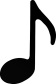 = 76
1                                    2                                              3                                           4
P1   P2     P1                   P1                  P1
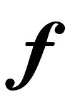 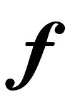 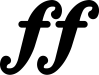 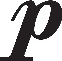 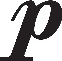 D minor
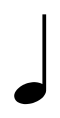 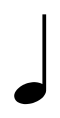 = 84
No closing cadence!
= 92
S1             (empty/vacant)                         S1
Dev.
P2
Tonally migratory                                                                                     restart on B minor 
 ………….Cb            E!
Shostakovich: Symphony No. 5 (1937)
first movement: exposition
P = Four Cycles or Subrotations
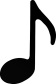 = 76
1                                    2                                              3                                           4
P1   P2     P1                   P1                  P1
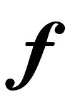 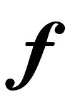 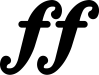 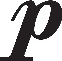 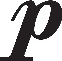 D minor
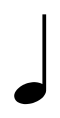 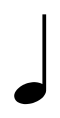 = 84
No closing cadence!
= 92
S1             (empty/vacant)                         S1
Dev.
P2
Tonally migratory                                                                                     restart on B minor 
 ………….Cb            E!
Shostakovich: Symphony No. 5 (1937)
first movement: exposition
P = Four Cycles or Subrotations
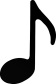 = 76
1                                    2                                              3                                           4
P1   P2     P1                   P1                  P1
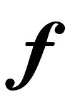 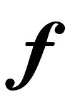 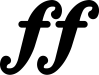 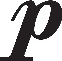 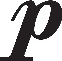 D minor
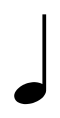 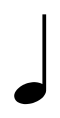 = 84
No closing cadence!
= 92
S1             (empty/vacant)                         S1
Dev.
P2
Tonally migratory                                                                                     restart on B minor 
 ………….Cb            E!
Shostakovich: Symphony No. 5 (1937)
first movement: exposition
P = Four Cycles or Subrotations
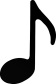 = 76
1                                    2                                              3                                           4
P1   P2     P1                   P1                  P1
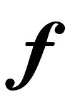 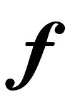 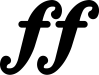 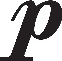 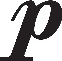 D minor
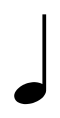 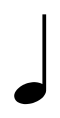 = 84
No closing cadence!
= 92
S1             (empty/vacant)                         S1
Dev.
P2
Tonally migratory                                                                                     restart on B minor 
 ………….Cb            E!
Shostakovich: Symphony No. 5 (1937)
first movement: exposition
P = Four Cycles or Subrotations
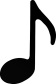 = 76
1                                    2                                              3                                           4
P1   P2     P1                   P1                  P1
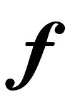 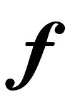 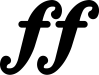 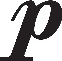 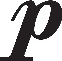 D minor
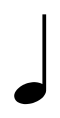 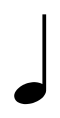 = 84
No closing cadence!
= 92
S1             (empty/vacant)                         S1
Dev.
P2
Tonally migratory                                                                                     restart on B minor 
 ………….Cb            E!
Shostakovich: Symphony No. 5 (1937)
first movement: exposition
P = Four Cycles or Subrotations
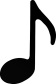 = 76
1                                    2                                              3                                           4
P1   P2     P1                   P1                  P1
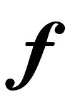 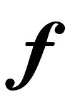 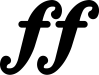 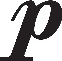 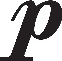 D minor
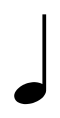 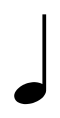 = 84
No closing cadence!
= 92
S1             (empty/vacant)                         S1
Dev.
P2
Tonally migratory                                                                                     restart on B minor 
 ………….Cb            E!
Shostakovich: Symphony No. 5 (1937),
finale: conclusion
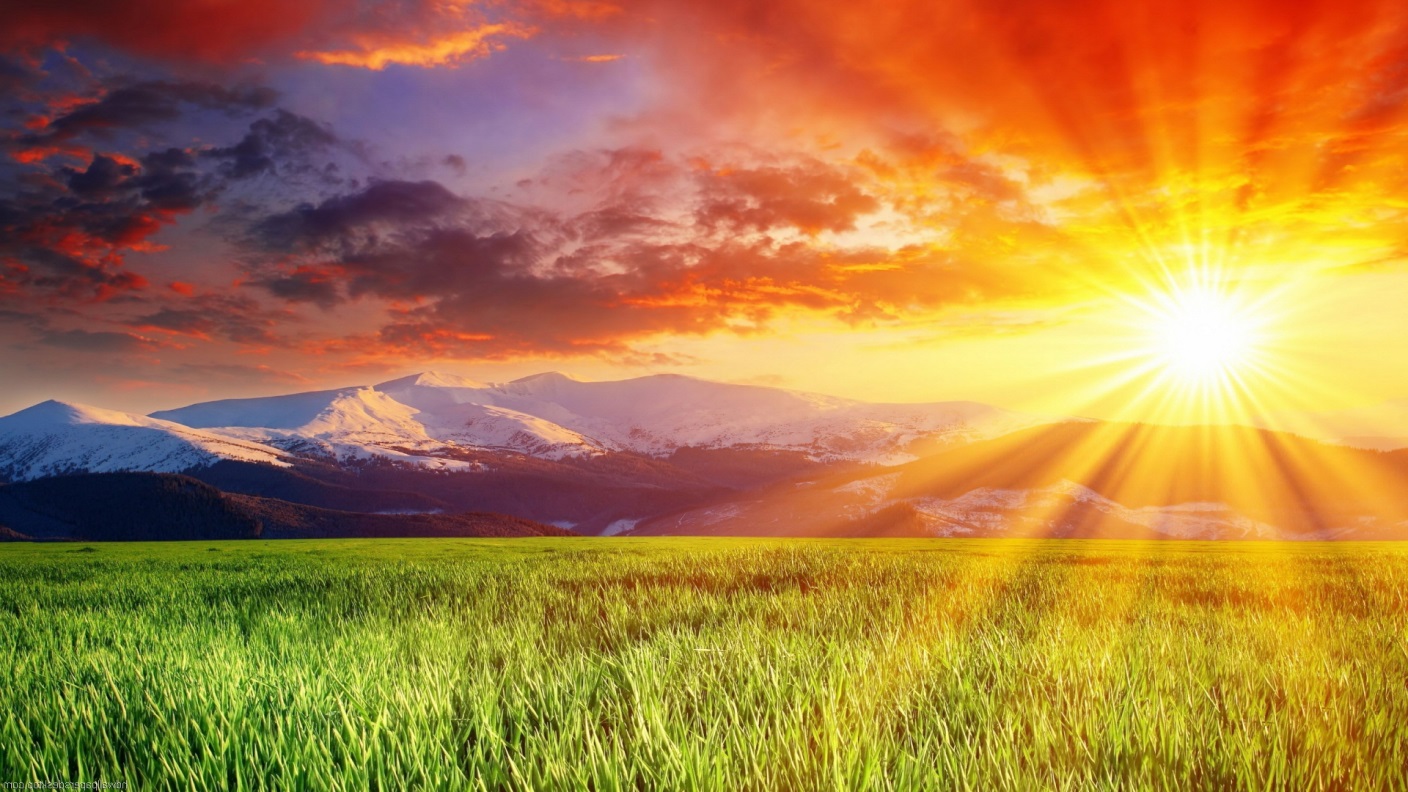 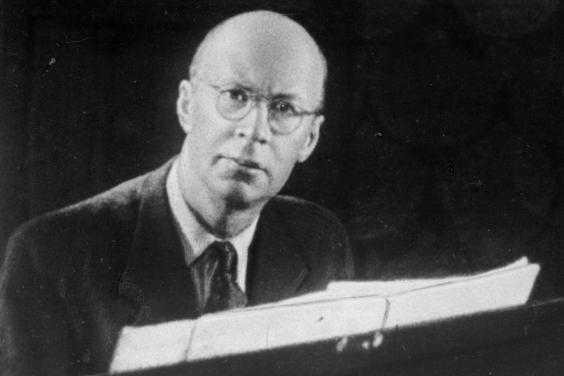 Sergey Prokofiev
1927-36: Considering an eventual return to Soviet Russia: beginning to accept commissions, visits, etc.
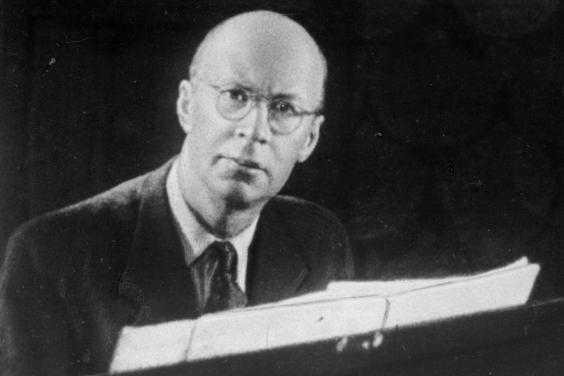 Sergey Prokofiev
1936: Returns permanently to Soviet Russia
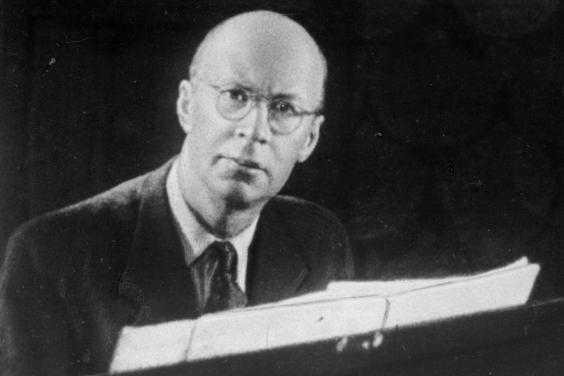 Sergey Prokofiev
1936: Returns permanently to Soviet Russia
(coincident with the onset of the Stalinist “Great Terror”)
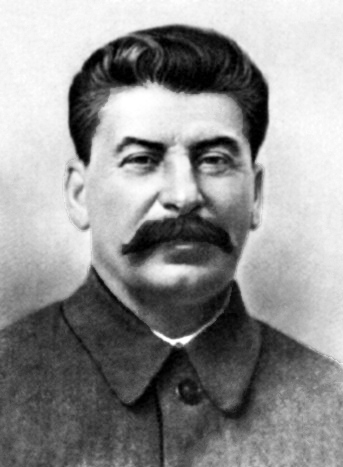 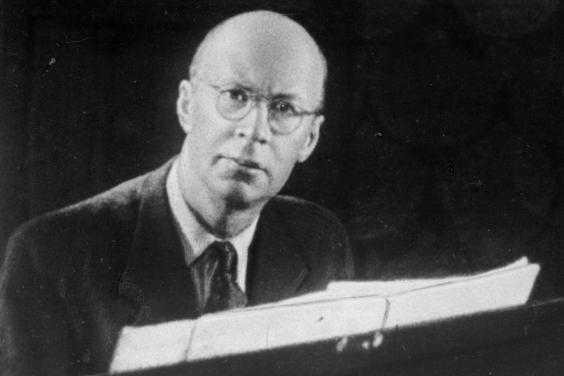 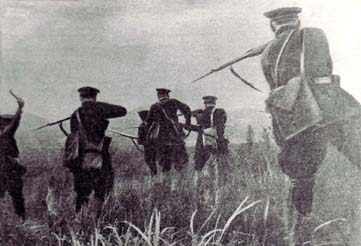 Sergey Prokofiev
1936: Returns permanently to Soviet Russia
(coincident with the onset of the Stalinist “Great Terror”)
By 1933-34: the style of “the new simplicity,” “light-serious music”
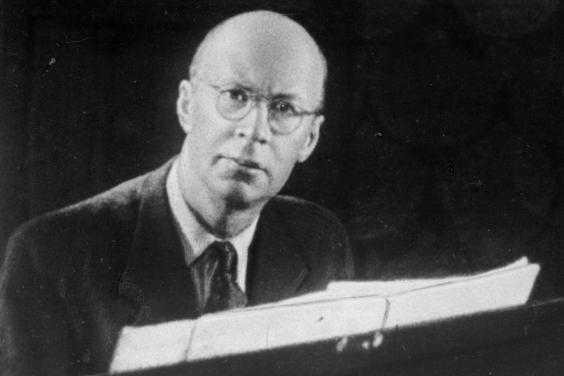 Sergey Prokofiev
1936: Returns permanently to Soviet Russia
(coincident with the onset of the Stalinist “Great Terror”)
By 1933-34: the style of “the new simplicity,” “light-serious music”
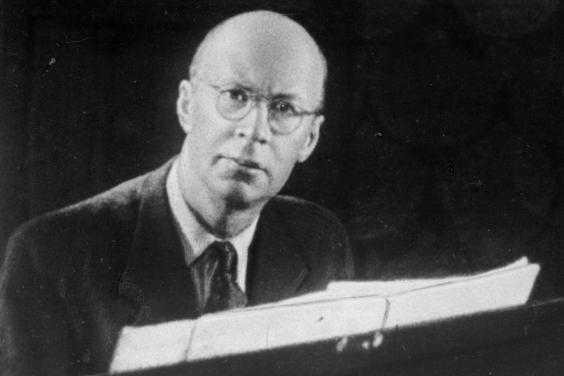 1933-34 – Film music for 
Poruchnik Kizhe (Lieutenant Kizhe)
Sergey Prokofiev
1936: Returns permanently to Soviet Russia
(coincident with the onset of the Stalinist “Great Terror”)
By 1933-34: the style of “the new simplicity,” “light-serious music”
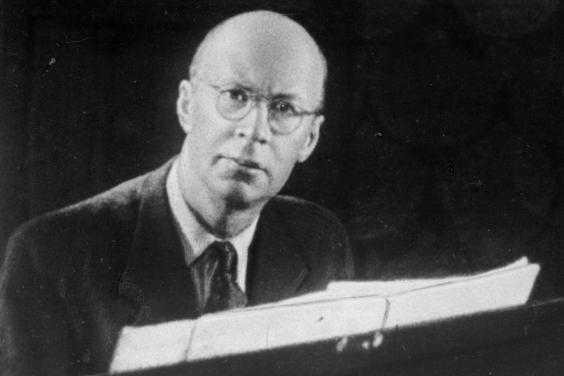 1933-34 – Film music for 
Poruchnik Kizhe (Lieutenant Kizhe)

1935 – Violin Concerto No. 2
Sergey Prokofiev
1936: Returns permanently to Soviet Russia
(coincident with the onset of the Stalinist “Great Terror”)
By 1933-34: the style of “the new simplicity,” “light-serious music”
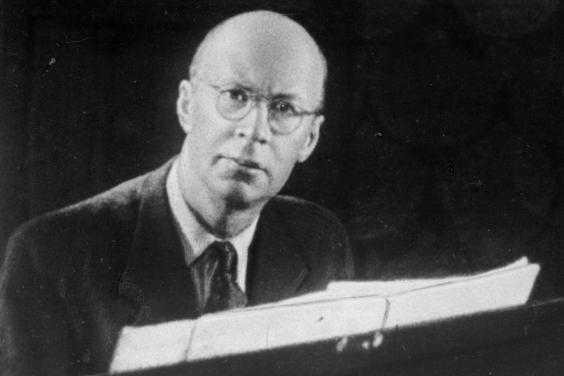 1933-34 – Film music for 
Poruchnik Kizhe (Lieutenant Kizhe)

1935 – Violin Concerto No. 2

1935-36 – Ballet, Romeo and Juliet
Sergey Prokofiev
1936: Returns permanently to Soviet Russia
(coincident with the onset of the Stalinist “Great Terror”)
By 1933-34: the style of “the new simplicity,” “light-serious music”
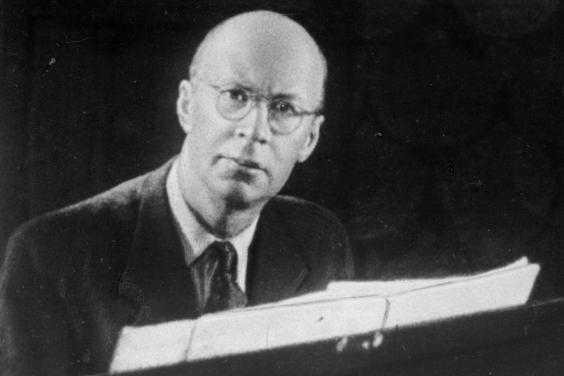 1933-34 – Film music for 
Poruchnik Kizhe (Lieutenant Kizhe)

1935 – Violin Concerto No. 2

1935-36 – Ballet, Romeo and Juliet

1936: Petya i volk
Sergey Prokofiev
1936: Returns permanently to Soviet Russia
(coincident with the onset of the Stalinist “Great Terror”)
By 1933-34: the style of “the new simplicity,” “light-serious music”
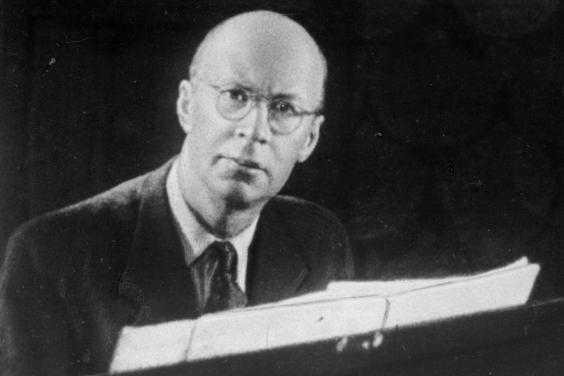 1933-34 – Film music for 
Poruchnik Kizhe (Lieutenant Kizhe)

1935 – Violin Concerto No. 2

1935-36 – Ballet, Romeo and Juliet

1936: Petya i volk

1938 – Film music for Eisenstein’s Alexander Nevsky
Sergey Prokofiev
Prokofiev, 1938 – Film music for Eisenstein’s Alexander Nevsky
World War II: Leningrad under siege, 1941-44
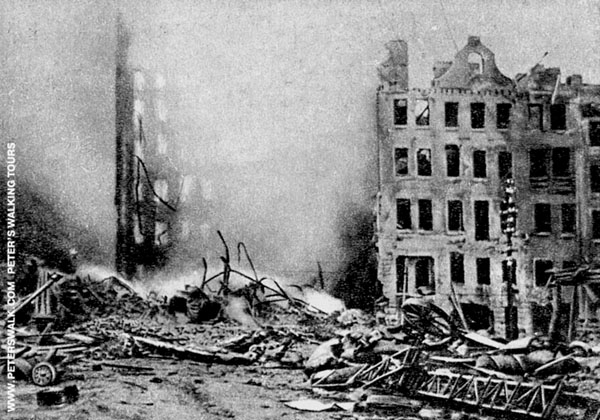 World War II: Leningrad under siege, 1941-44
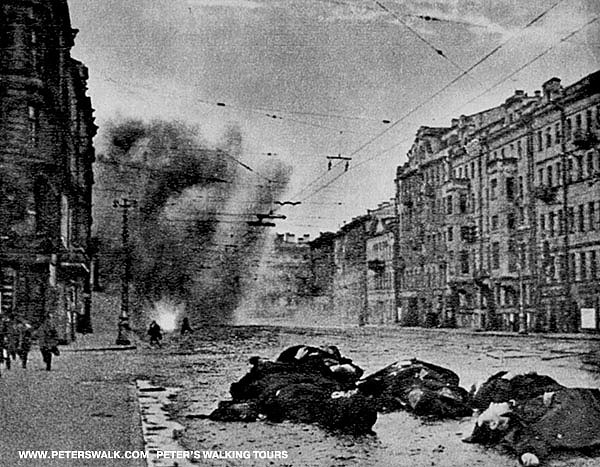 World War II: Leningrad under siege, 1941-44
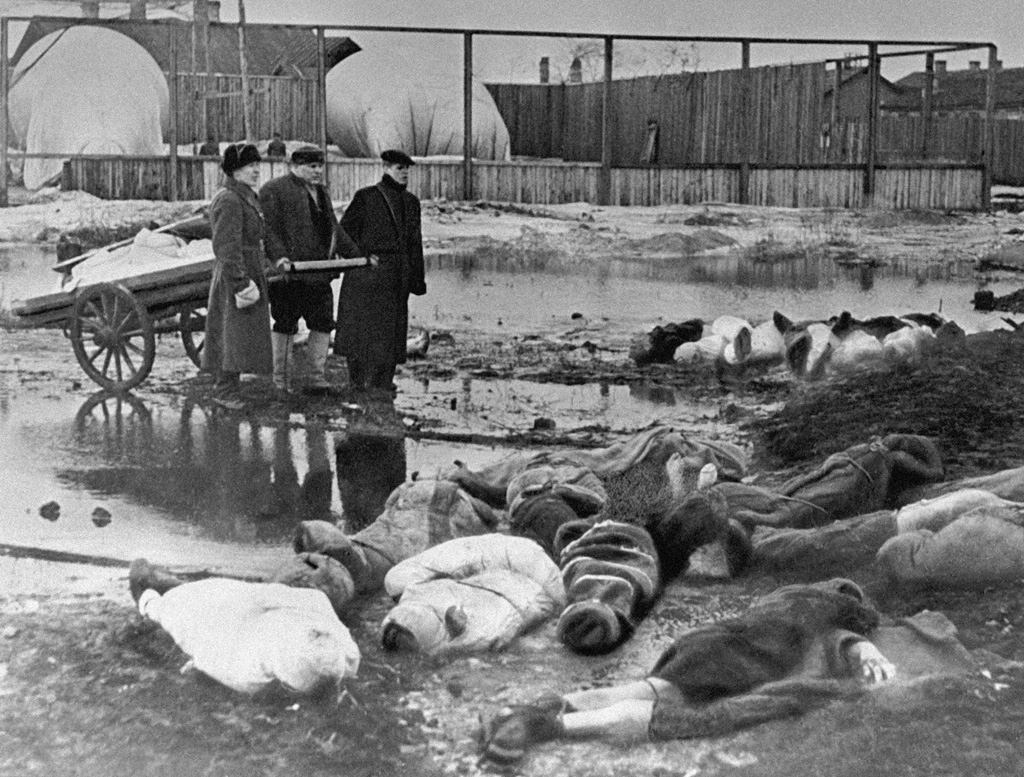 1948: the Zhdanov Crackdown!
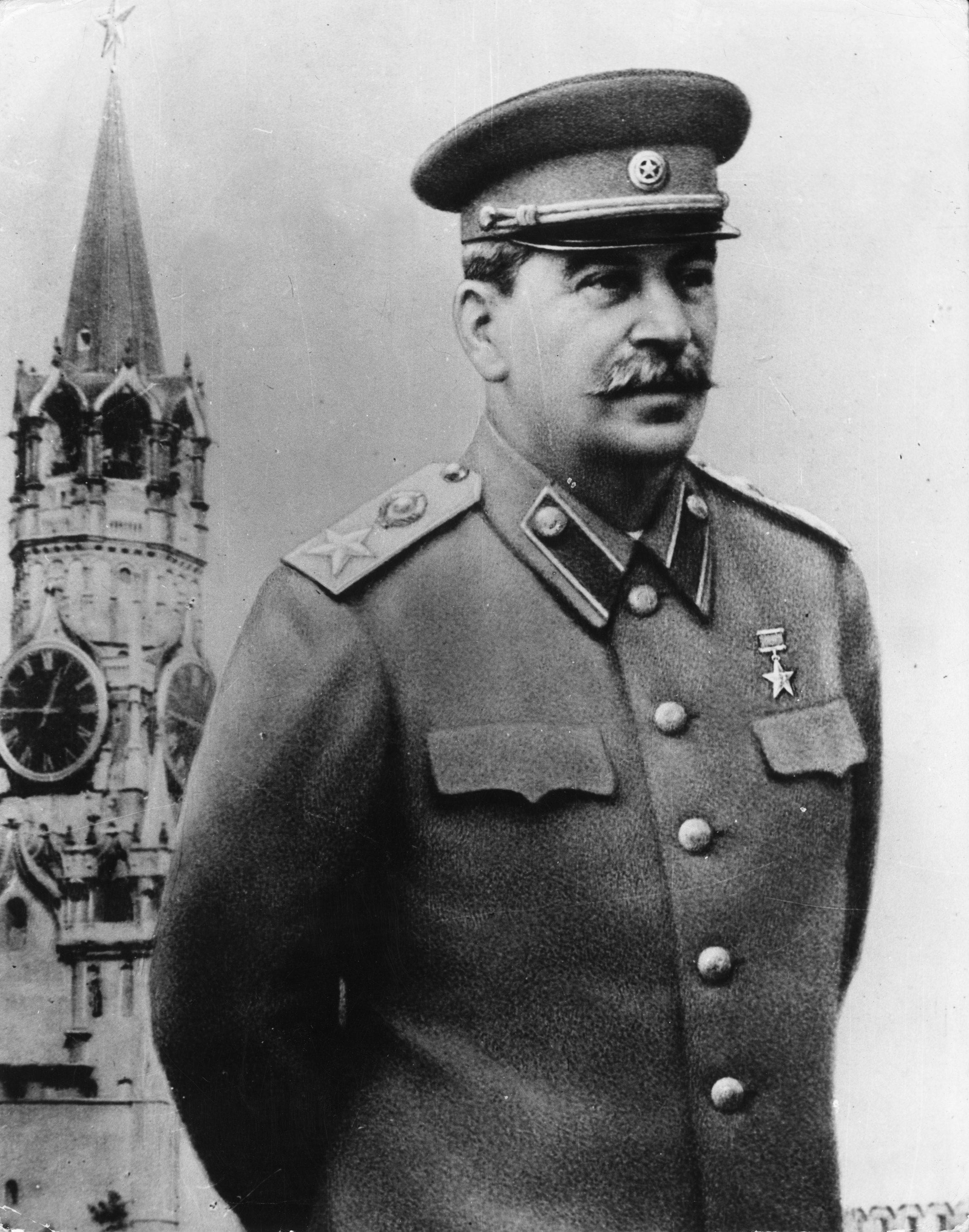 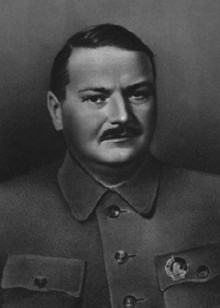 Andrey Zhdanov
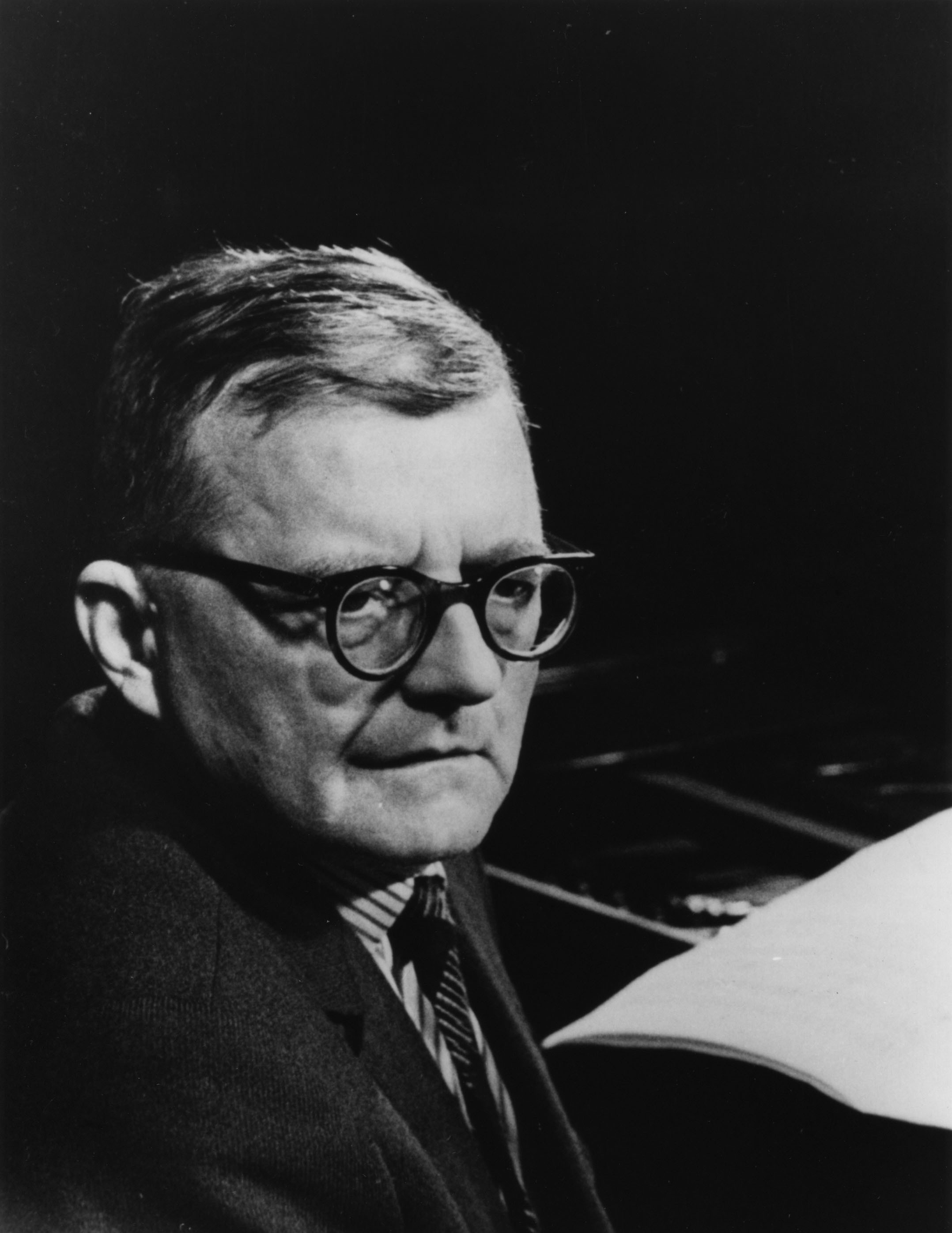 1948
“I can now clearly see that I overestimated the thoroughness of my reconstruction. . . .   I again deviated in the direction of formalism. . . . ”
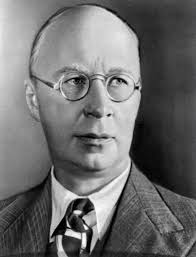 1948
“I welcome the Resolution of the Central Committee. . . . .”
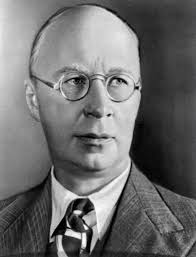 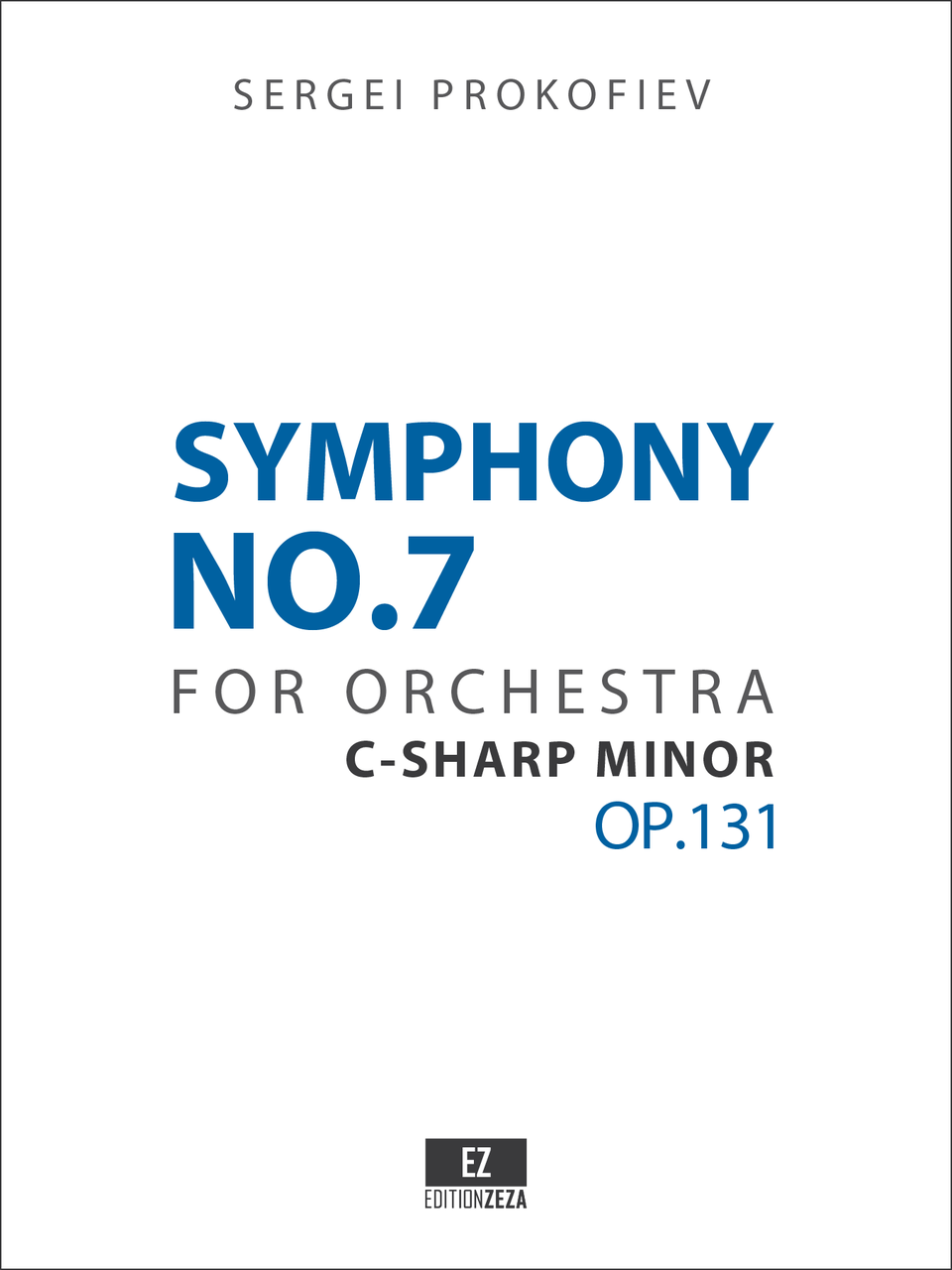 1951-52
Death: March 4, 1953
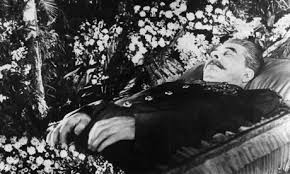 Death: March 4, 1953
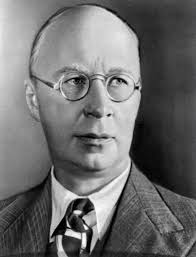 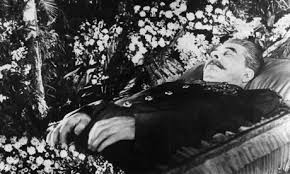